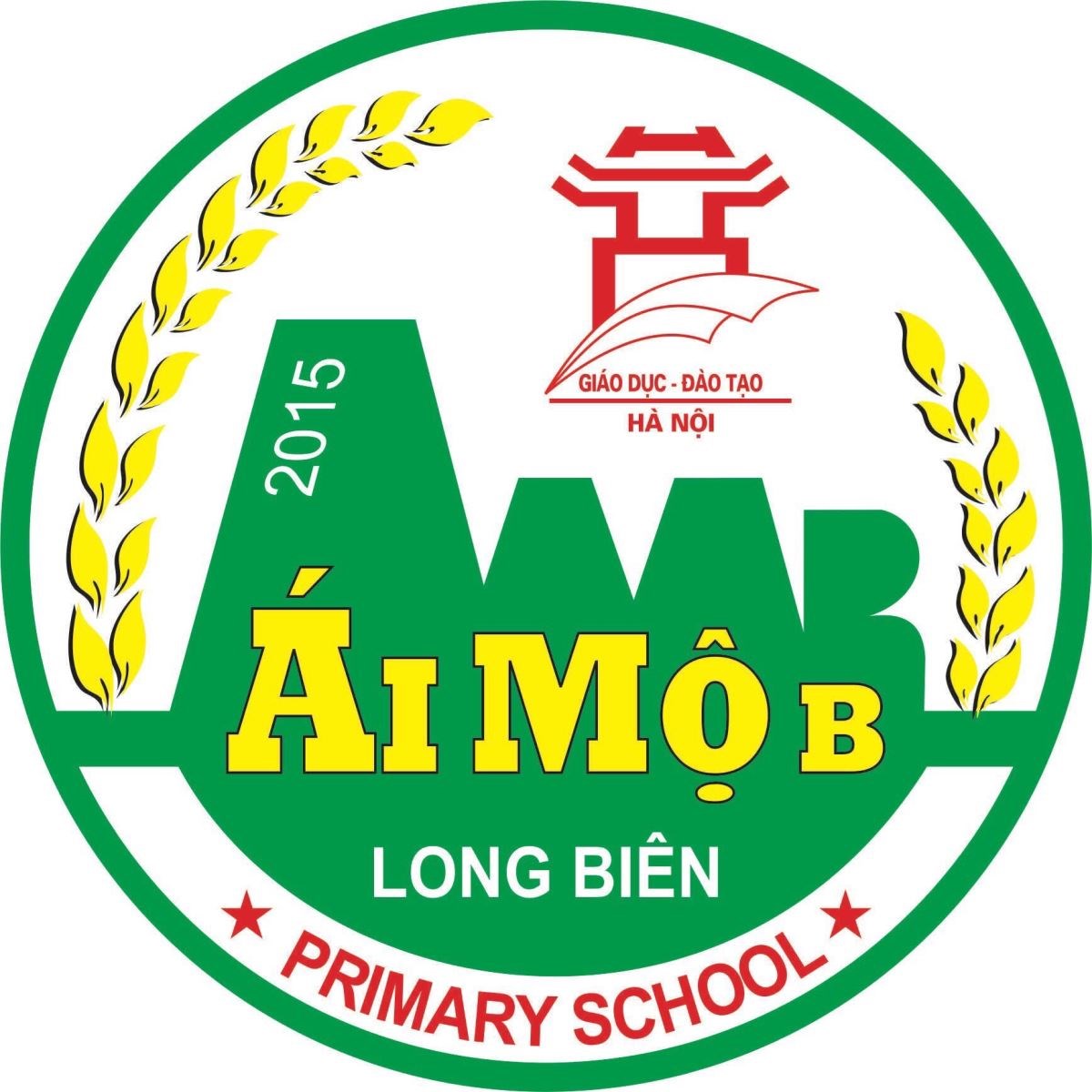 ỦY BAN NHÂN DÂN QUẬN LONG BIÊN
TRƯỜNG TIỂU HỌC ÁI MỘ B
MÔN: TIẾNG VIỆT

Tên bài: 
ÔN TẬP CUỐI HKI (TIẾT 6)
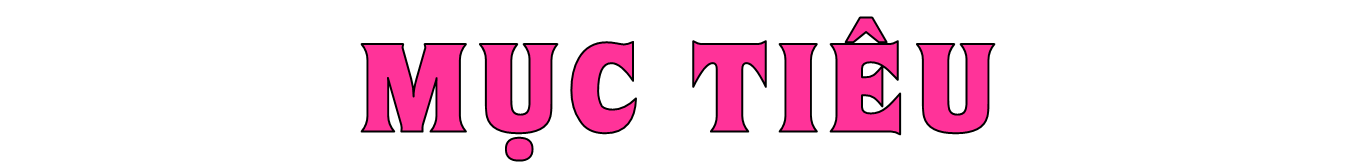 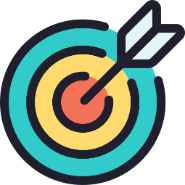 Đọc trôi chảy, lưu loát bài tập đọc đã học, tốc độ khoảng 110 tiếng/phút; biết đọc diễn cảm đoạn thơ, đoạn văn; thuộc 2-3 bài thơ, đoạn văn dễ nhớ; hiểu nội dung chính, ý nghĩa cơ bản của bài thơ, bài văn
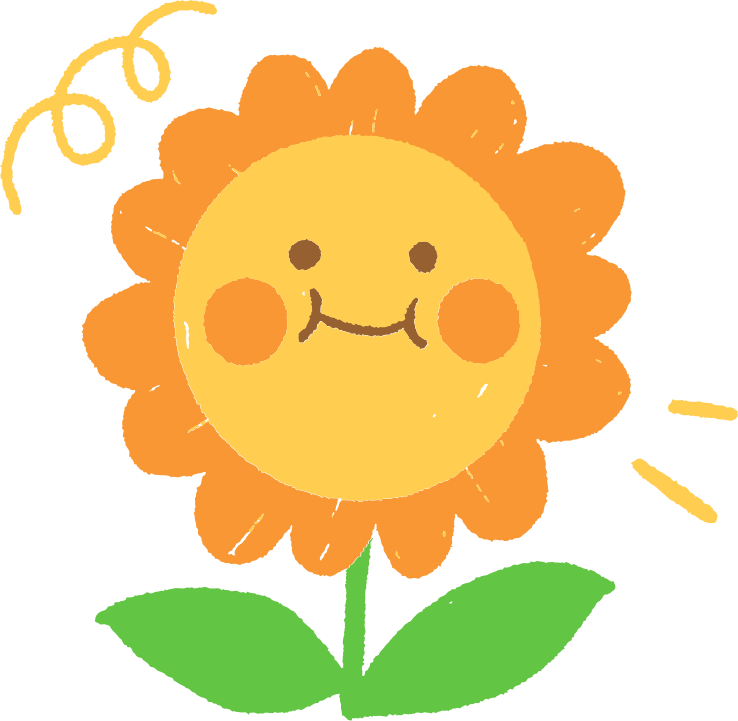 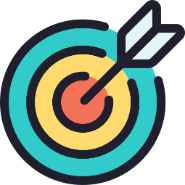 Đọc bài thơ và trả lời được các câu hỏi của BT2.
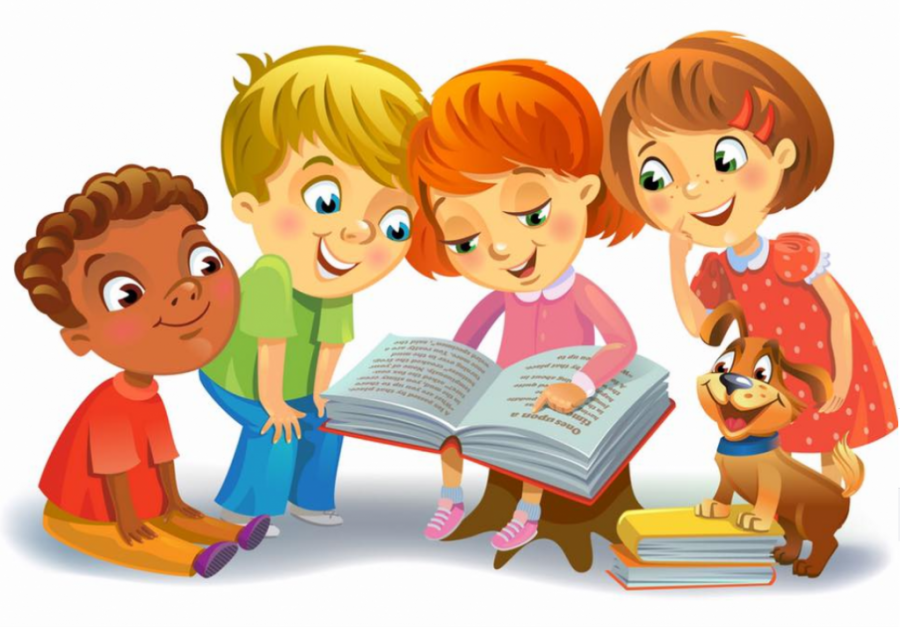 Thi đọc thuộc lòng một bài thơ mà em thích.
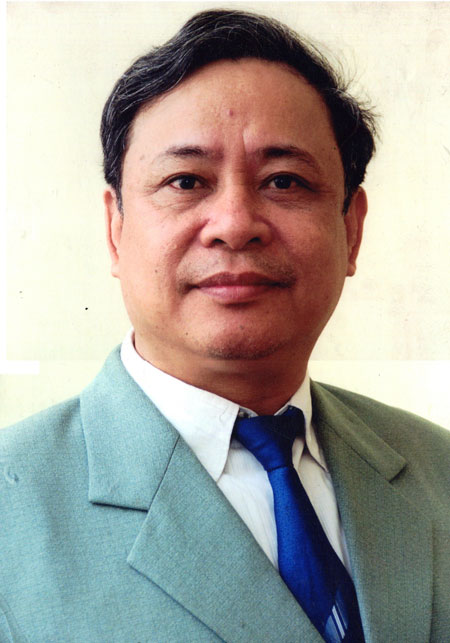 Nhà thơ Lò Ngân Sủn
 Sinh ngày 26-4-1945 
Người dân tộc Dáy 
(Bát Xát, Lào Cai)
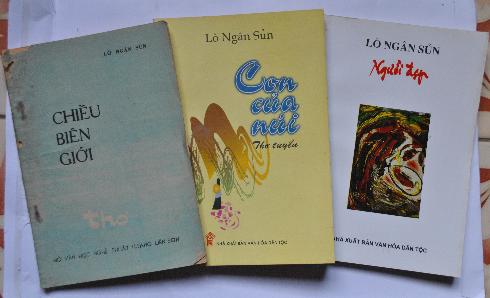 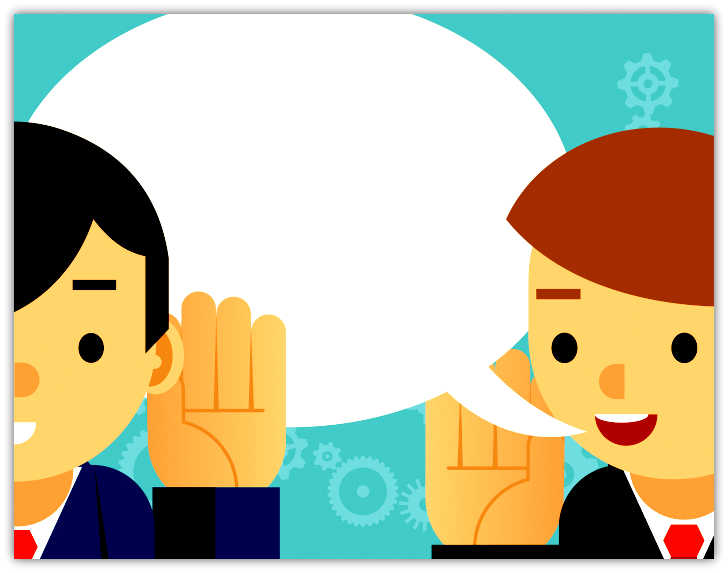 Nào chúng ta 
cùng lắng nghe nhé!
Chiều biên giới em ơiCó nơi nào đẹp hơnKhi mùa đào hoa nởKhi mùa sở ra câyLúa lượn bậc thang mâyMùi toả ngát hương bay. 

Chiều biên giới em ơiRừng chăng dây điện sángTa nghe tiếng máy gọiNhư nghe tiếng cuộc đờiLòng ta thầm mê sayTrên nông trường lộng gióRộng như trời mênh mông.
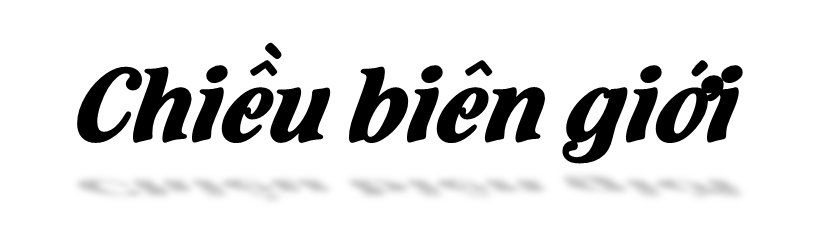 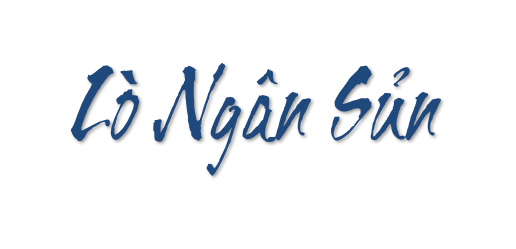 Chiều biên giới em ơiCó nơi nào cao hơnNhư đầu sông đầu suốiNhư đầu mây đầu gióNhư quê ta - ngọn núiNhư đất trời biên cương.
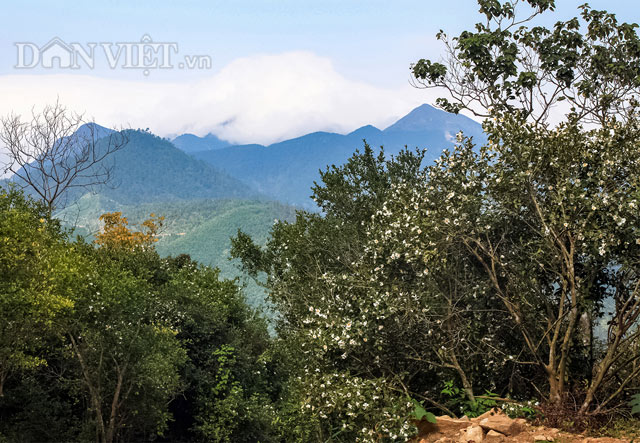 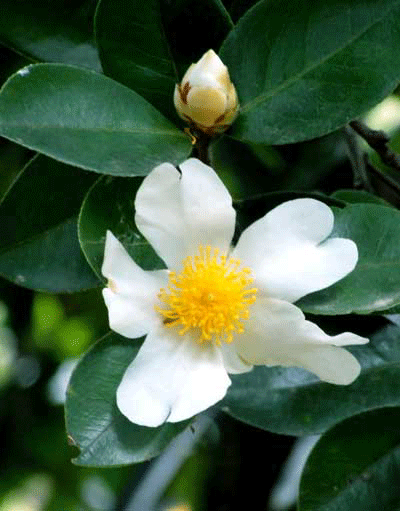 Sở: cây cùng họ với chè, lá hình trái xoan có răng cưa, hạt ép lấy dầu để ăn và dung trong công nghiệp.
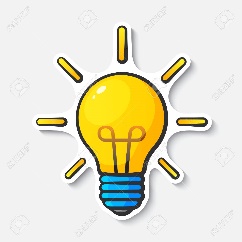 1. Trong bài thơ trên, từ đồng nghĩa
với biên cương là:
A. Biên giới
B. Quê ta
C. Nông trường
D. Đất trời
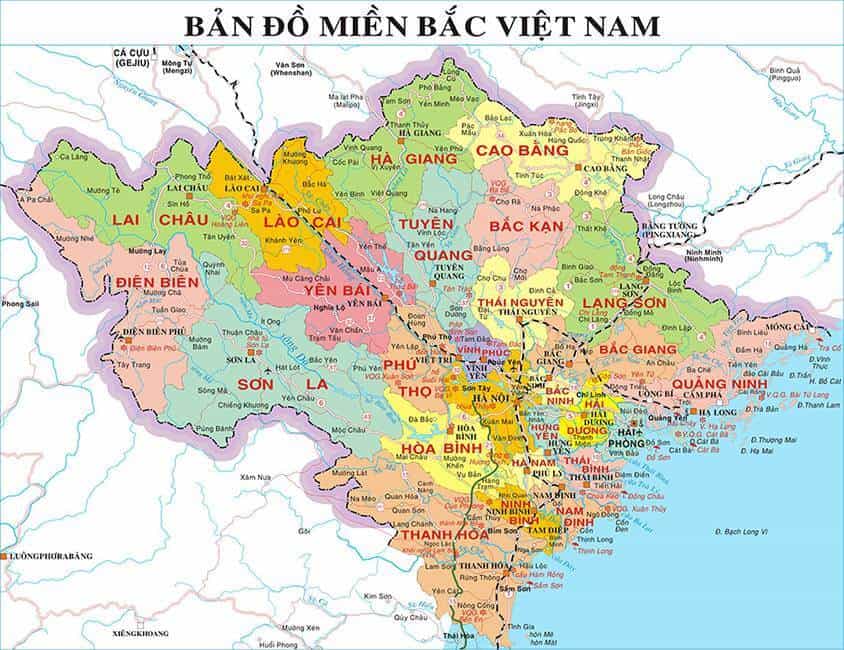 Mốc 102 tại khu vực cửa khẩu
Quốc tế Lào Cai
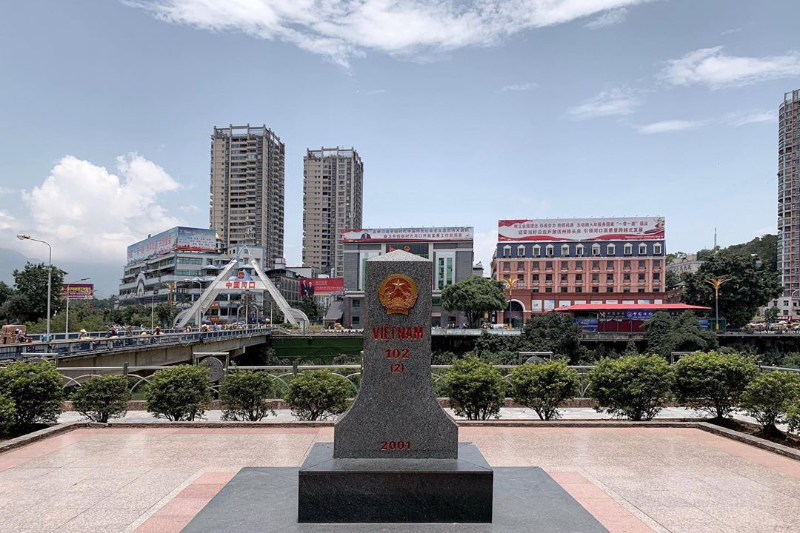 Biên cương: vùng biên giới giữa hai nước.
Chiều biên giới em ơiCó nơi nào đẹp hơnKhi mùa đào hoa nởKhi mùa sở ra câyLúa lượn bậc thang mâyMùi toả ngát hương bay. 

Chiều biên giới em ơiRừng chăng dây điện sángTa nghe tiếng máy gọiNhư nghe tiếng cuộc đờiLòng ta thầm mê sayTrên nông trường lộng gióRộng như trời mênh mông.
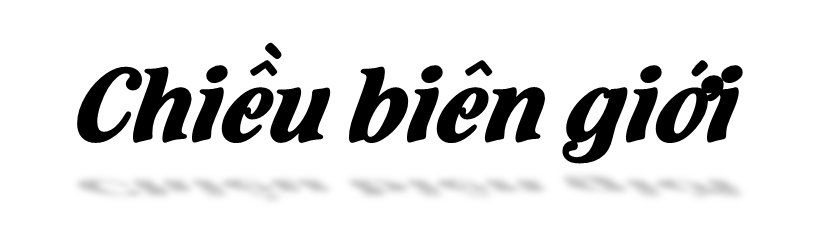 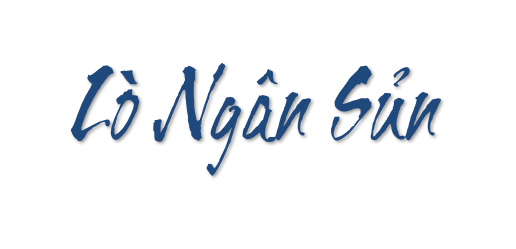 Chiều biên giới em ơiCó nơi nào cao hơnNhư đầu sông đầu suốiNhư đầu mây đầu gióNhư quê ta - ngọn núiNhư đất trời biên cương.
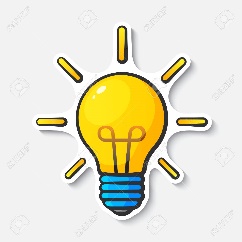 2. Trong khổ thơ đầu, các từ “đầu”
 và “ngọn” được dùng với nghĩa:
A. Nghĩa đen
B. Nghĩa bóng
D. Nghĩa chuyển
C. Nghĩa gốc
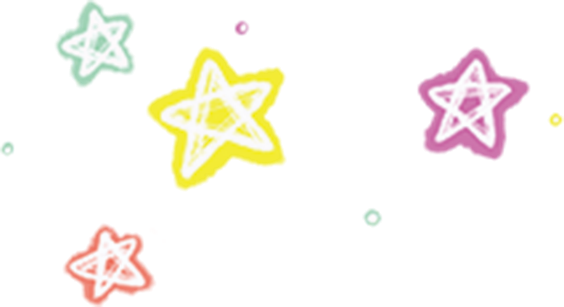 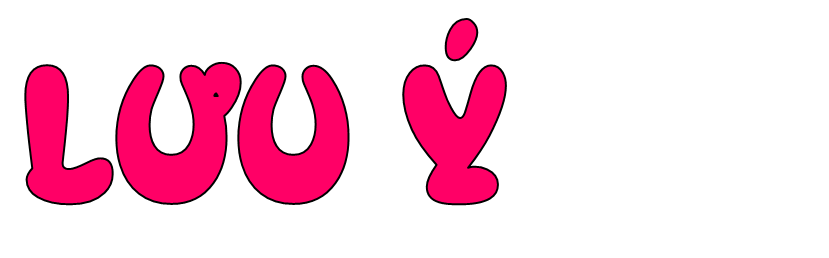 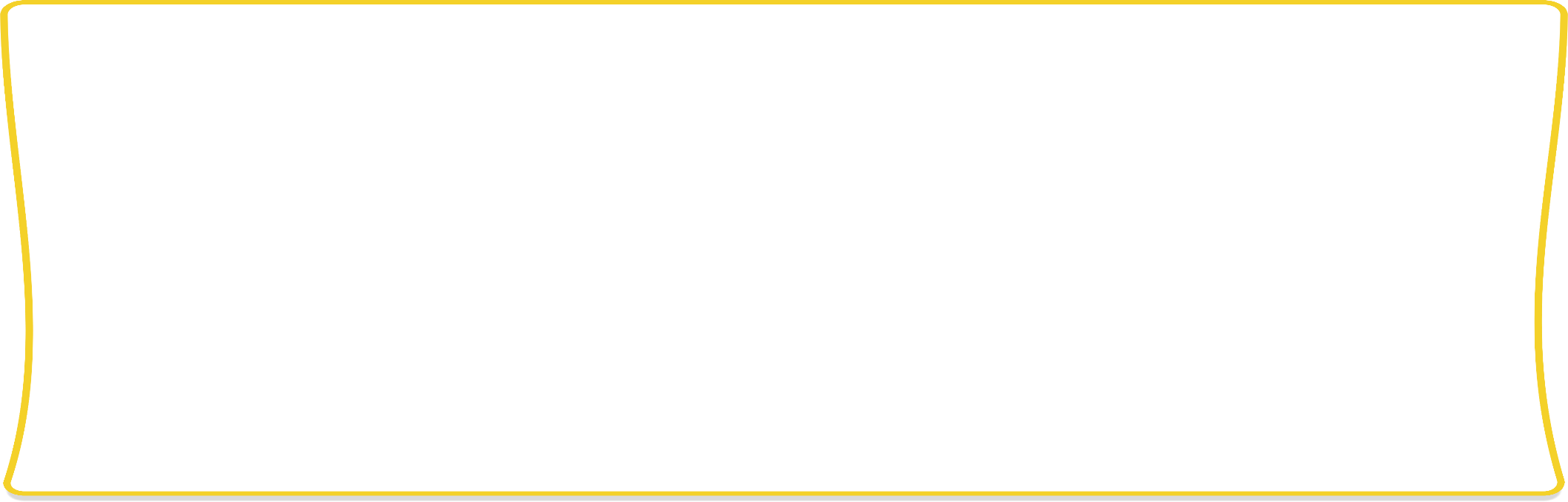 1. Từ nhiều nghĩa là từ có một nghĩa gốc và một hay một số nghĩa chuyển.
2. Các nghĩa của từ nhiều nghĩa bao giờ cũng có mối liên hệ với nhau.
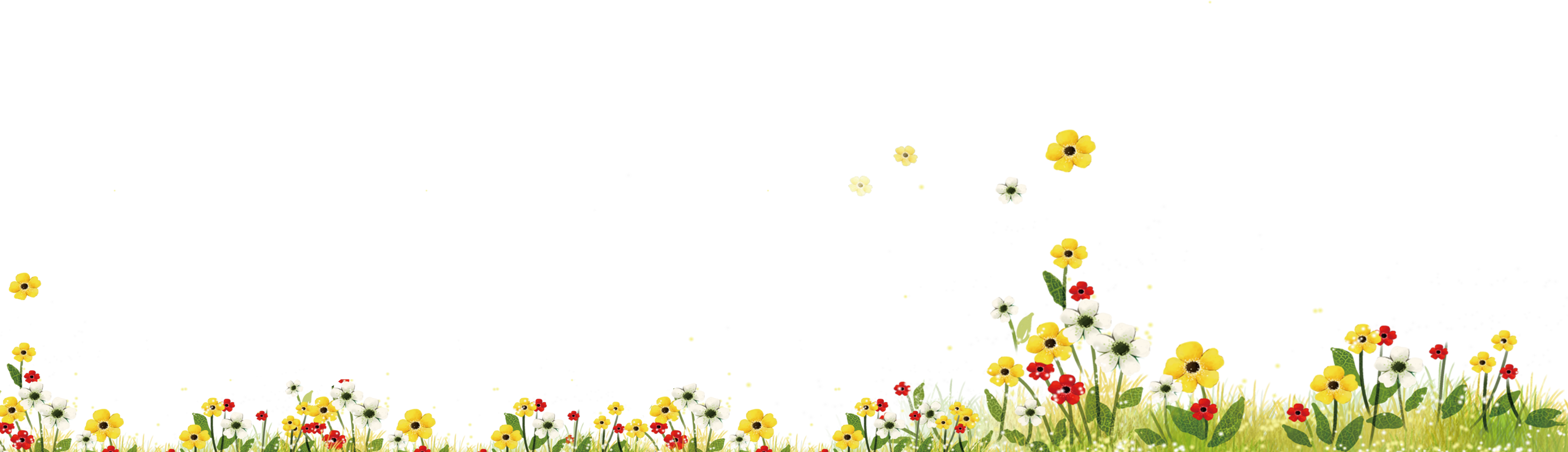 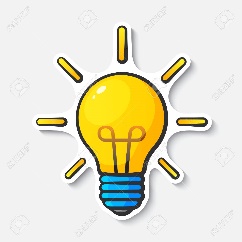 3. Các đại từ xưng hô có trong 
bài thơ là:
B. Em, ta
A. Tôi, ta, cậu, tớ
D. Đầu, sông, suối
C. Lúa, ta, đất
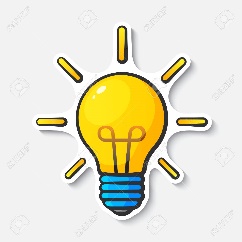 4. Viết câu miêu tả hình ảnh mà câu thơ Lúa lượn bậc thang mây gợi ra cho em:
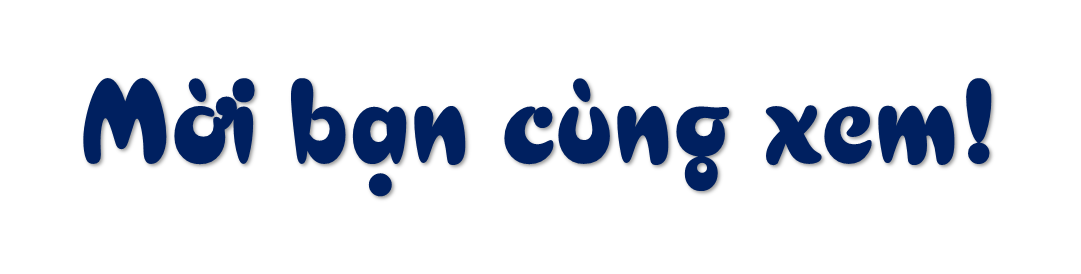 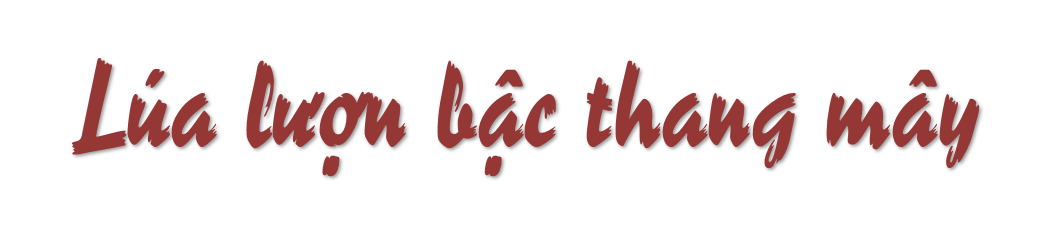 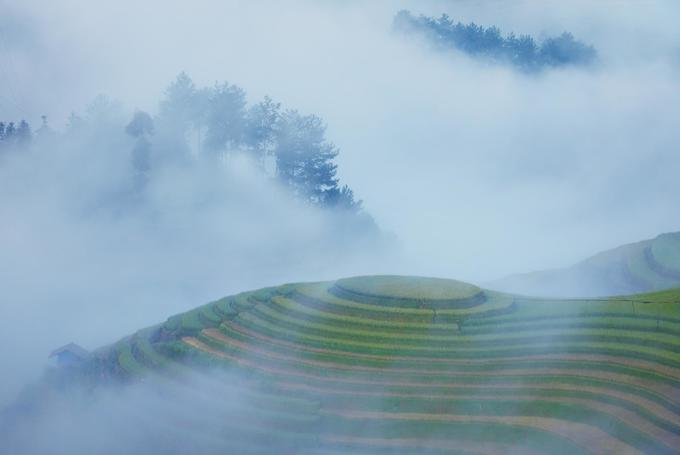 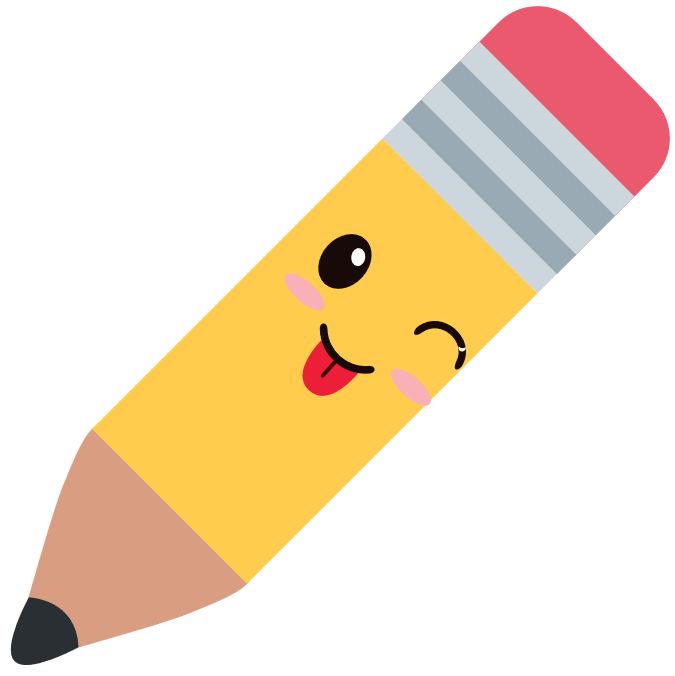 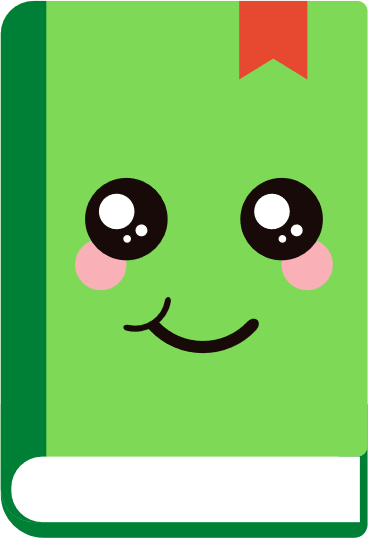 Lúa trĩu hạt mỡ màng trên ruộng bậc thang, trông xa như từng lớp mây đang sà xuống mặt đất.
Chuẩn bị bài
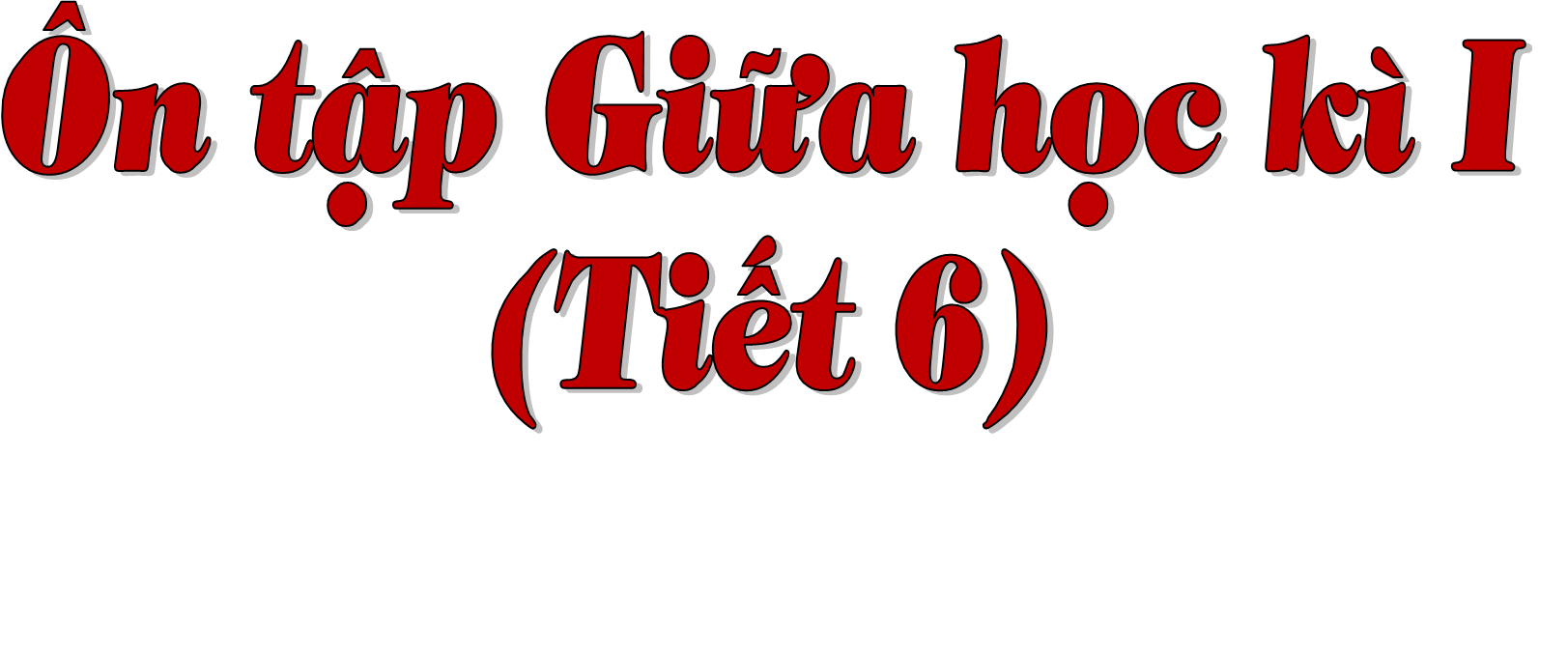 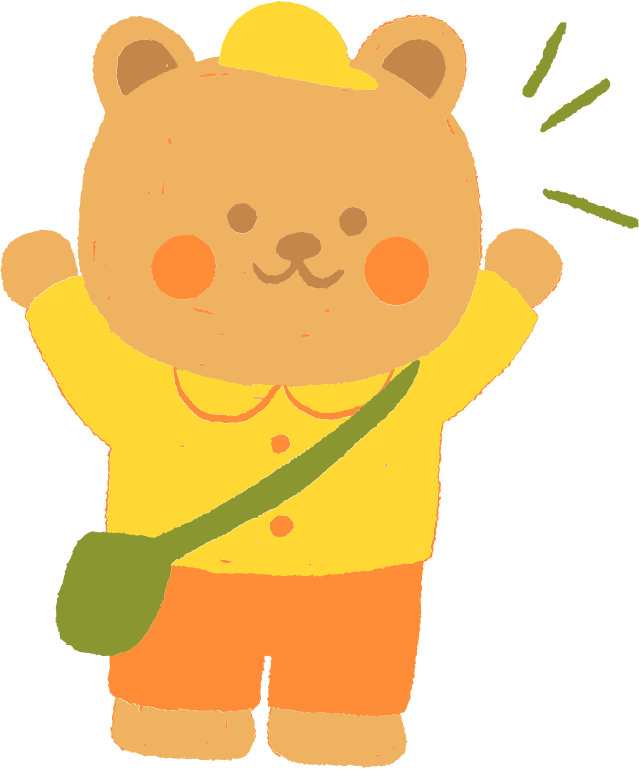 (Tiết 7)
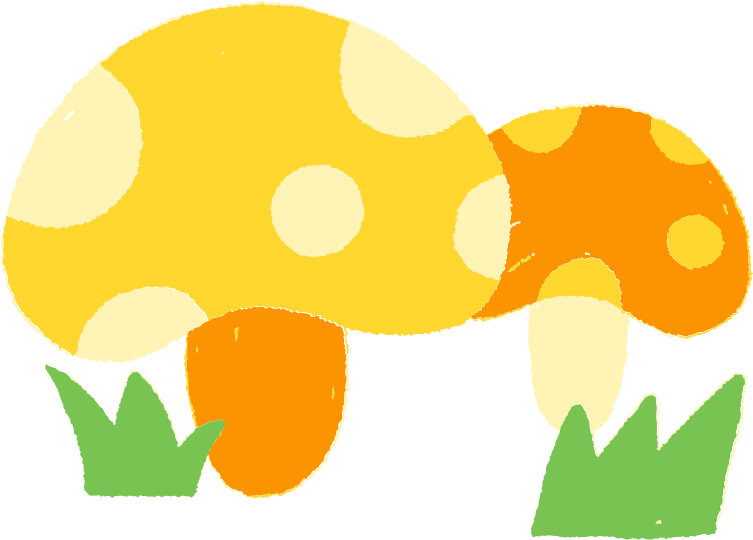